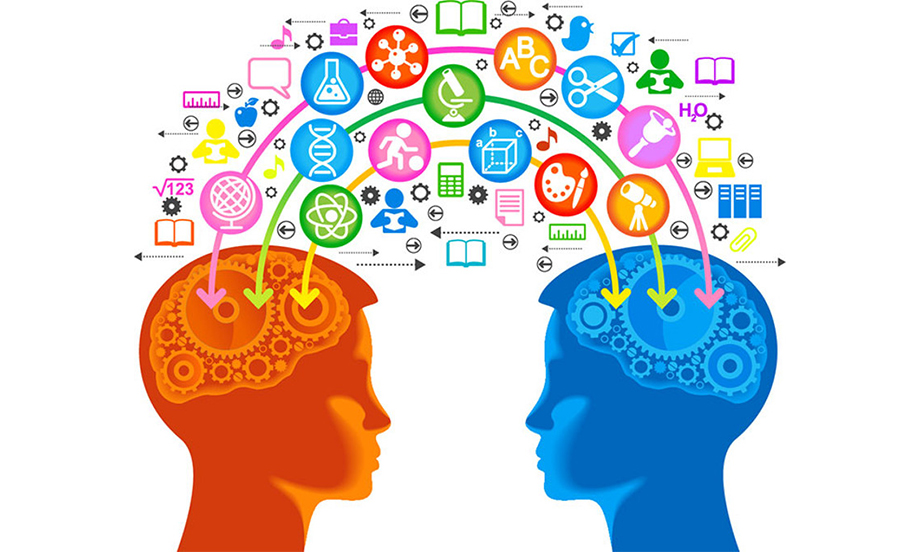 Qualitative Methodology II
Using Qualitative Data in Engineering Education

Christine Rogers Stanton, Ph.D.
christine.rogers1@montana.edu
Qualitative Design
[Speaker Notes: 2 min]
Overview & Objectives
Explore areas of theory relevant to analysis of qualitative data
Practice analyzing data 
Highlight opportunities for rigorous & innovative qualitative research in engineering education
Discuss recommendations for publication, grant proposal preparation, & presentation
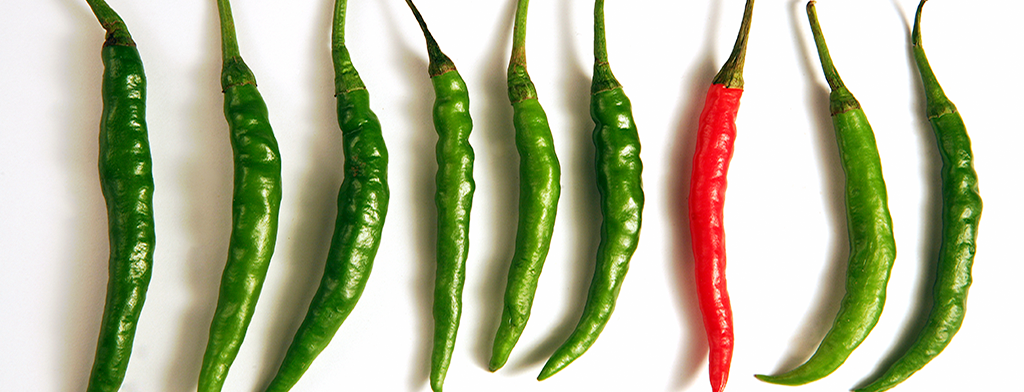 [Speaker Notes: 2 min]
What is Qualitative Research?
[Speaker Notes: 2 min]
Theory
Pragmatism (“truth” depends upon practical outcome)
Constructivism (“truth” is socially constructed)
Situated Learning Theory
Activity Theory 
Critical Theory (“truth” is shaped by power structures)
Feminism
Critical Indigenous Research
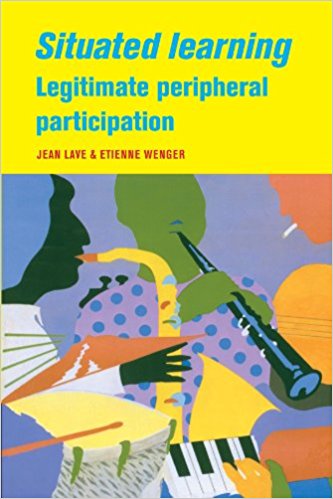 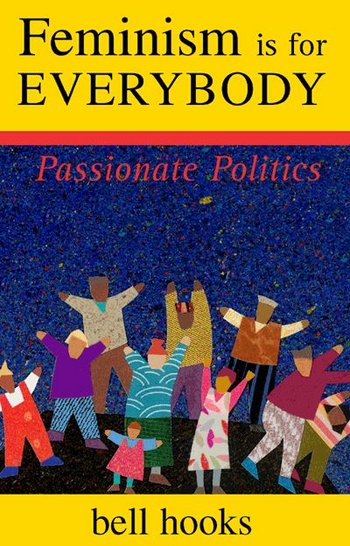 [Speaker Notes: 2 min]
Situated Learning Theory
Zone of Proximal Development (Vygotsky)
“Legitimate peripheral participation”
Newcomers & old timers
Communities of practice
Apprenticeship/Teaching



http://neamathisi.com/new-learning/chapter-6-the-nature-of-learning/lave-and-wenger-on-situated-learning
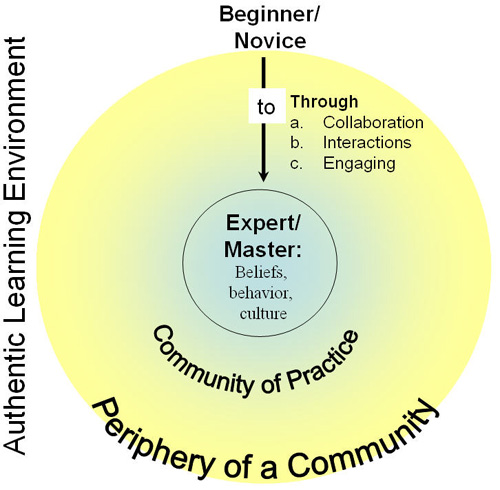 [Speaker Notes: 5 min]
Feminism
“…as Borrego (2007a) and Koro-Ljungberg and Douglas (2008) have demonstrated, much engineering education scholarship is still characterized by a lack of explicit and consistent theoretical engagement. Specific to research on women in engineering, Jawitz and Case argue that ‘feminist perspectives have much to offer in providing an explanation of women’s experiences in engineering and the resistance of the status quo to substantial change’ (2002, p. 390), and Nelson and Pawley recommend the inclusion and testing of more gender theories in engineering education research (2010).” (Beddoes et al, 2011)
[Speaker Notes: 5 min]
Data Sources
Interviews
Structured, Un-Structured, Semi-Structured
In-depth
Individual, Focus Group
Observations
Field Notes
Recording (audio and/or video)
Journaling & Memoing
Think-Aloud or Stimulated Recall
Content
Artifacts
STANDOUT TIP: Go beyond single interviews or observations
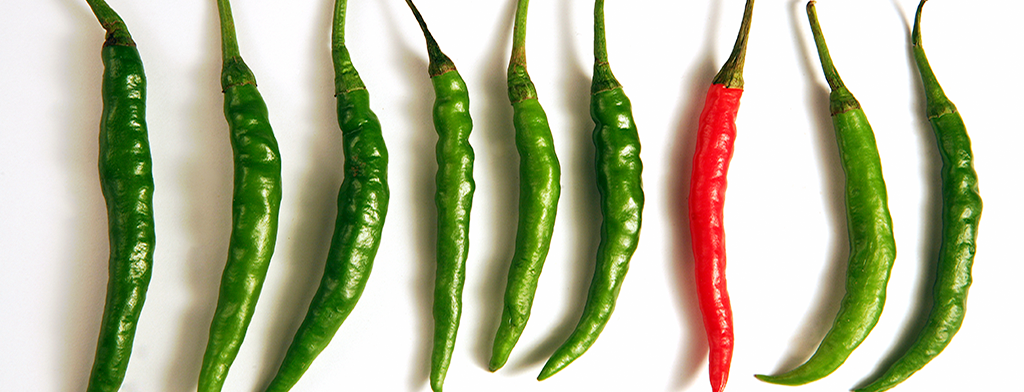 [Speaker Notes: 5 min]
Analysis
Revisit problem, purpose, & research question(s)
Develop a systematic process 
Step 1: Open Coding (review data, line by line, identify descriptions)
Step 2: Organize & Categorize Codes (synthesize open codes, look for similarities & differences, note frequency & magnitude)
Step 3: Focused Coding (refine codes/categories, connect to theory/research literature)
Emergent Themes (throughout process)
Constant Comparative Analysis (seek patterns & “saturation”)
[Speaker Notes: 5 min]
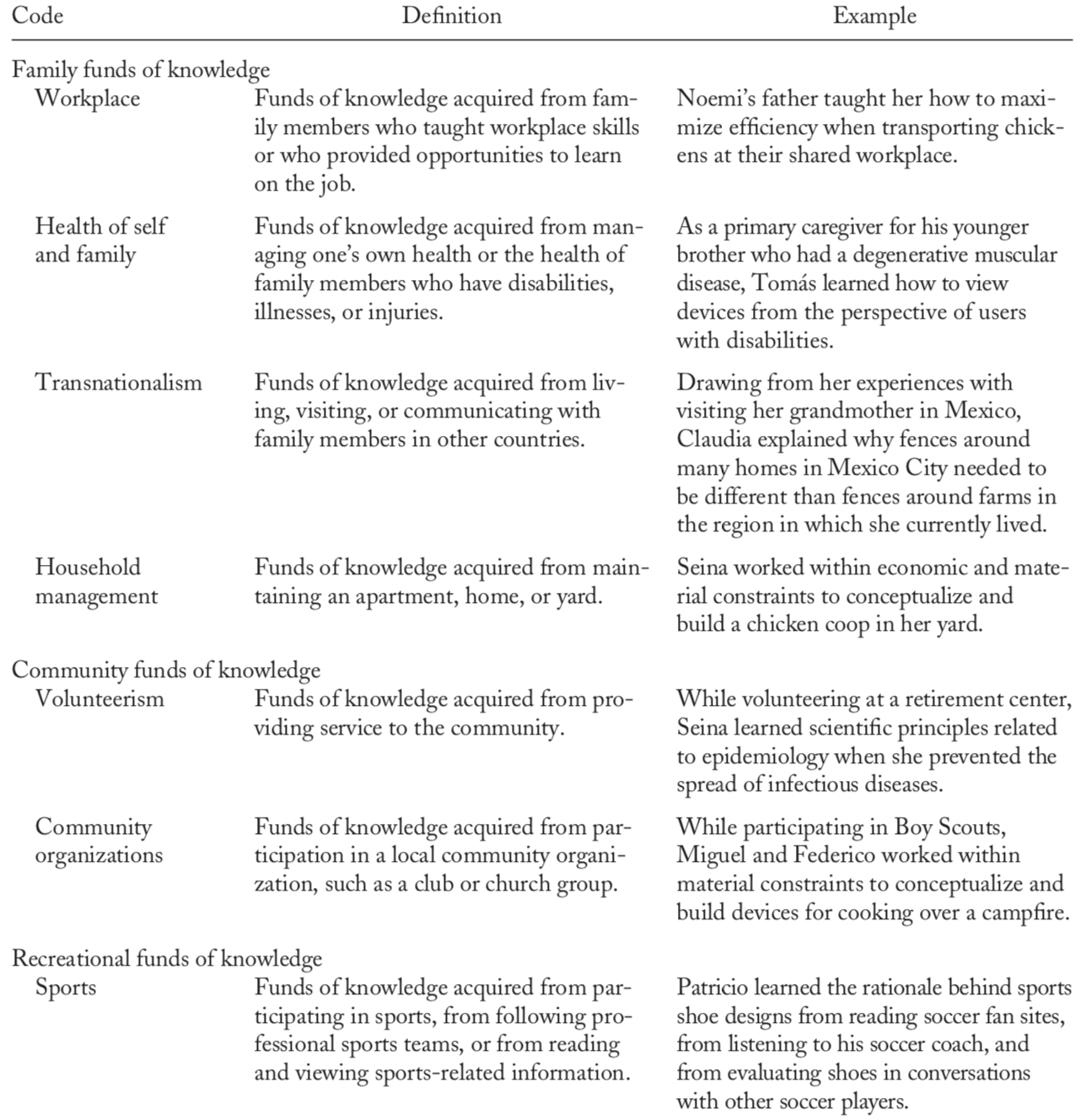 JEE Example: Focused Codes
[Speaker Notes: 2 min]
Interviews: Example
References childhood
Personal Motivation
“Growing up, I always wanted to make things, but all of my friends wanted to play with Barbies. It wasn’t a ‘girlie’ thing to do to actually do something.” 
(Ann)
Peer/Social norms
“Doing” isn’t for girls
[Speaker Notes: Example explanation: 5 min]
Interviews: Practice
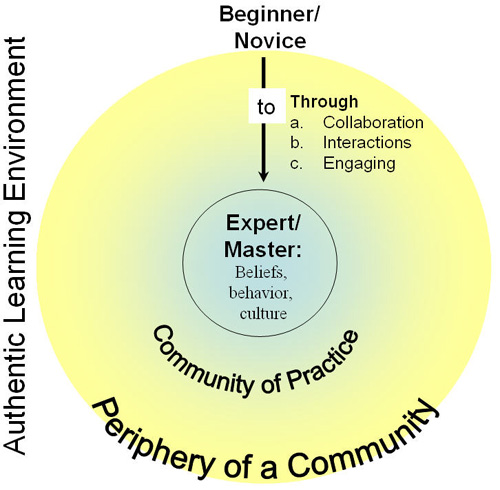 [Speaker Notes: Try w/ the interview or own interview data: 10 min]
Observation: Example
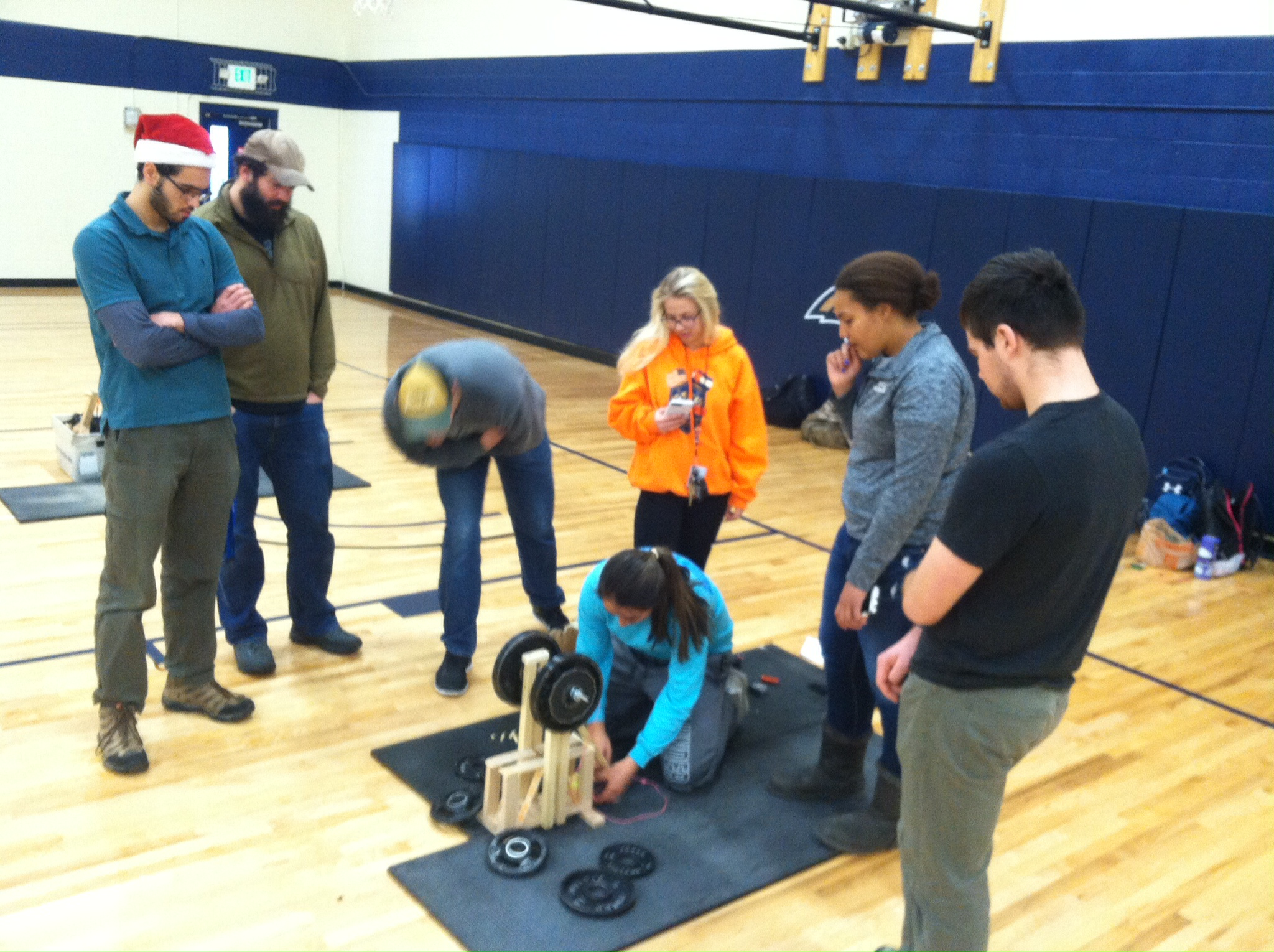 [Speaker Notes: 5 min]
Observations: Practice
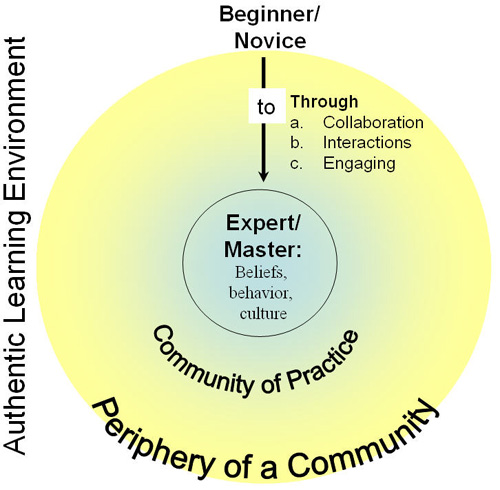 [Speaker Notes: Cups activity and practice: 10 min]
Content: Examples
Draw an engineer
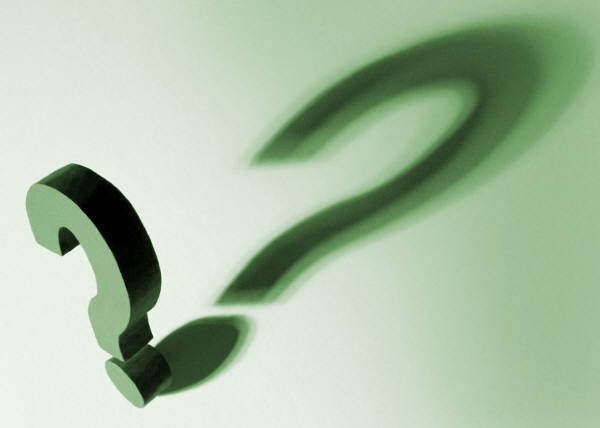 [Speaker Notes: 5 min]
“Engineer” (First 4 Google Images)
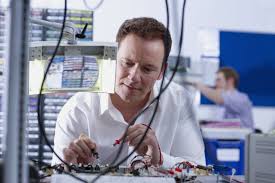 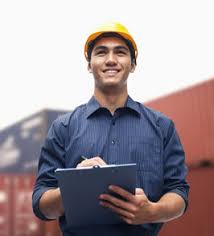 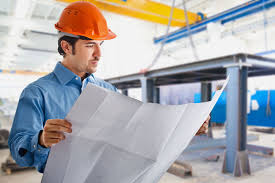 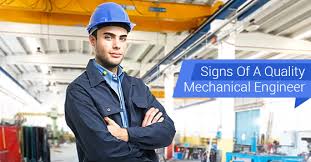 [Speaker Notes: 2 min]
“Engineer” (next 4 Google images)
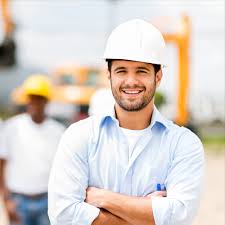 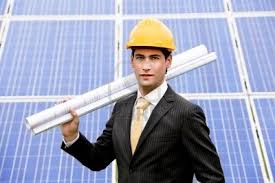 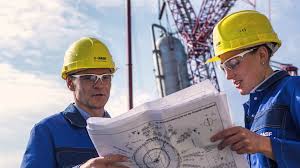 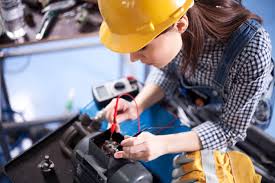 [Speaker Notes: 2 min]
Content: Practice
Your drawings
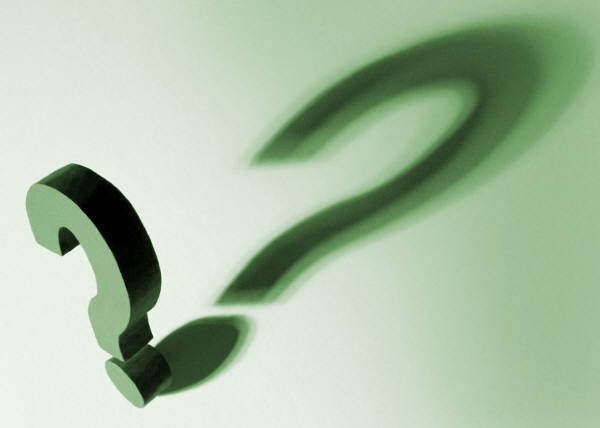 [Speaker Notes: 5 min]
Grants, Presentations, & Publications
Apply theory with integrity (especially critical theory)
Use diverse & robust data sources
Develop & describe systematic analysis procedures (codebooks?)
Include examples (not just summaries, frequencies, etc.) from data
Expand trustworthiness through member checks, multiple researchers, etc.
Create research teams with expertise in research methodology & teaching pedagogy
Read examples of quality qualitative and educational research (AERA journals, Qualitative Inquiry, & Qualitative Research)
Others?
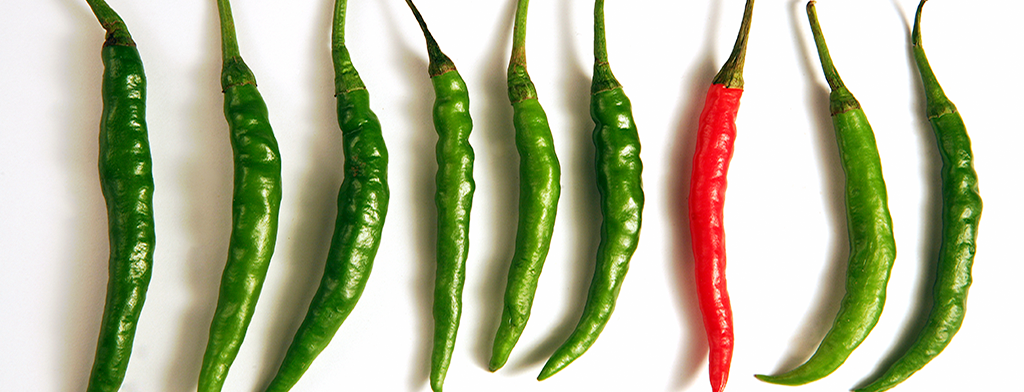 [Speaker Notes: 10 min]
Suggested Resources
Bazeley, P. (2009). Analysing qualitative data: More than ‘identifying themes,’ The Malaysian Journal of Qualitative Research, 2, 1-18.
Creswell, J.W. (2013). Qualitative inquiry & research design: Choosing among five approaches (3rd ed.). Thousand Oaks, CA: SAGE Publications. 
Daly, S., McGowan, A., & Papalambros, P. (2013). Using qualitative research methods in engineering design research. Paper presented at International Conference on Engineering Design, Seoul, Korea. Available at: https://m.designsociety.org/download-publication/34891/using_qualitative_research_methods_in_engineering_design_research 
Hewitt-Taylor J (2001) Use of constant comparative analysis in qualitative research. Nursing Standard. 15, 42, 39-42. Date of acceptance: March 19 2001. 
Koro-Ljungberg, M. & Douglas, E.P. (2008). State of qualitative research in engineering education: Meta-Analysis of JEE articles 2005-2006. Journal of Engineering Education, 97(2), 163-175.
Lave, J. & Wenger, E. (1991). Situated learning: Legitimate peripheral participation. Cambridge, UK: Cambridge University Press.
Suggested Resources, cont.
Maxwell, J.A. (2013). Qualitative research design: An interactive approach (3rd ed.). Applied social science research methods series (Vol. 41). Thousand Oaks, CA: SAGE Publications. 
Merriam, S.B., & Tisdell, E.J. (2015). Qualitative research: A guide to design and implementation (4th ed.). San Francisco, CA: Jossey-Bass. 
Miles, M.B., Huberman, A.M., & Saldaña, J. (2014). Qualitative data analysis: A methods sourcebook (3rd ed.). Thousand Oaks, CA: SAGE Publications. 
Patton, M.Q. (2015). Qualitative research & evaluation methods (4th ed.). Thousand Oaks, CA: SAGE. 
Saldana, J. (2012). The coding manual for qualitative researchers. Thousand Oaks, CA: SAGE. Summary available at: http://salmapatel.co.uk/academia/coding-qualitative-research 
Savin-Baden, M., & Major, C. H. (2013). Chapter 5: Personal stance positionality and reflexivity. Qualitative Research: The Essential Guide to Theory and Practice. London: Routledge.
Van Note Chismm, N., Douglas, E., & Hilson, W.J. (2008). Qualitative research basics: A guide for engineering educators. Rigorous Research in Engineering Education, NSF. Available at: https://crlte.engin.umich.edu/wp-content/uploads/sites/7/2013/06/Chism-Douglas-Hilson-Qualitative-Research-Basics-A-Guide-for-Engineering-Educators.pdf